Современные представления о теории, сущности и механизмах наркоза. Ингаляционная и неингаляционная анестезия.(часть 2)
Грицан А.И.
Кафедра анестезиологии и реаниматологии ИПО КрасГМУ  им.проф. В.Ф. Войно-Ясенецкого
09 сентября 2022 года
Что такое идеальная анестезия?
Простота и удобство 

Легкая управляемость:
Быстрая индукция
Возможность быстрого изменения глубины наркоза
Быстрое пробуждение

Стабильность гемодинамики
2
Защитно-компенсаторные 
системные и местные 
адаптивные реакции
Ранение,
операция
Задачи анестезии:- снижение до безопасного уровня интенсивности потока        ноцицепции из раны (от периферических рецепторов до     центр.структур мозга) на всем пути его следования,- снижение стрессовых гемодинамических, эндокринных и    метаболических реакций на травматическую       агрессию,-  поддержание защитно-компенсаторных механизмов
Принцип многокомпонентности
Сон
Миорелаксация
Угнетение антиноцицептивных 
механизмов
Аналгезия
Сон
Аналгезия
Миорелаксация
Снижение выраженности стрессовых реакций на травматическую агрессию
Кровообра-
щение
Дыхание
Выделение
Регуля-
ция
Имунная
Гемостаз
Снижение выраженности стрессовых реакций на травматическую агрессию
Оптимизация
газообмена
Оптимизация
кровогидрообращения
Респираторная,
трансфузионная,
кардиотропная,
гемореологическая
терапия
Восстановление
соответствия между
ОЦК и емкостью
сосудистого русла,
уменьшение ЧСС,
повышение УИ
Повышение эффективности защитно-компенсаторных механизмов
Цель: получение функционально-полезного 
результата
усиление или устранение централизации,
обеспечение гипердинамического режима кровообращения,
усиление аутогемодилюции,
оптимизация газообмена и пр.
Анестезия = аналгезия,
                         нейро-вегетативная стабилизация,
                         другие методы и средства ИТ
Анестезия = ИТ в интраоперационном периоде
Предопер.период
Операция
П/о период
Анестезия
???
Анестезия
Показания к использованию методов общей анестезии
Общая анестезия
с  ИВЛ
Общая анестезия
с ИВЛ +регионарная
Операции:
Неотложные, срочные
Полостные
Неполостные > 1,5 ч
                  - на голове,
                  - неустойчивая
                    компенсация 
                    гемодинамики
Срочные, отсроченные, 
   плановые
 на органах живота и таза
(кровотечение остановлено,
гемодинамика устойчивая)
- ПХО ран конечностей
Показания к использованию методов анестезии без ИВЛ
Общая анестезия
при спонтанном
дыхании
Регионарная:
 проводниковая
 эпидуральная, СМА
Операции:
Срочные, отсроченные,
Плановые,
Неполостные < 1,5 ч
Отсроченные, плановые
(таз, живот, конечности)
«Закрытый» контур и  низкопотоковая анестезия
Технологии анестезии (в зависимости от потока свежего газа)
Преимущества анестезии с минимальным и низким потоком
Снижение загрязнения окружающей среды (воздух в операционной, улучшение общей экологической обстановки)
Снижение расхода медицинских газов и стоимости анестезии (экономический эффект)
Повышение температуры и влажности в дыхательном контуре (оптимальные критерии ≥17 мг Н2О/л и 28-32◦С) (клинический эффект)
Требования к аппаратуре
Респираторы с непрерывной	подачей свежего газа
Респираторы с прерываемой подачей свежего газа
Герметичность дыхательного контура (европейский стандарт CEN - не более 100 мл/мин при PIP=30 см вод ст.)
Испарители (точность,  пропускная способность (3 МАК))
Адсорберы углекислого газа  (замена (PinCO2> 6 мм рт.ст.)
Пути достижения степени защиты от утечек
Современная аппаратура
Периодическая проверка деталей из резины и пластика на наличие повреждений
Регулярный уход за уплотнительными кольцами
Тщательное «закручивание» всех конyекторов
Минимизация использования дополнительных адаптеров и переходников
Расход анестетика
Расход анестетика (мл/час) = 3 х FGF х Cvpan, где 
FGF – поток свежего газа, л/мин
Cvpan – концентрация анестетика на испарителе, об%
Мониторинг, необходимый для проведения низкопотоковой анестезии
Базовый мониторинг:

	è 	давление в дыхательных путях
	è 	дыхательный и минутный объем
	è 	вдыхаемая концентрация кислорода
 è 	капнометрия или капнография
 è 	пульсоксиметрия
 è 	АД
	è 	концентрация анестетика во вдыхаемой смеси
	  (при потоке ниже 1 л/мин)

Дополнительно желаемый мониторинг:
	è 	Температура
	è 	ЭКГ
Накопление в контуре примесей посторонних газов
Азот (снижение процентной концентрации кислорода) – «промывание» высоким потоком свежего газа (5 л/мин)
Ацетон  (>50 мг/л – замедление выхода анестезии и повышение СПОТР) - не использовать при СД, длительном голодании и т.п.)
Этанол (острая и хроническая алкогольная интоксикация)
Окись углерода
Продукты взаимодействия анестетиков с адсорбером
Окись углерода (СО)
Физиологическая норма COHb = 0,5-1,5%
Заядлые курильщики – до 10% (ограничение использования MFA, LFA)
Микропризнаки  интоксикации СО при нарастании концентрации со скоростью 600-800 ppm/час (более 1500 ppm/час – угроза жизни)
Образование СО при взаимодействии анестетика с сухой натронной известью (феномен «синдром понедельника»)
Противопоказания к MFA и LFA (1)
Недостаточный мониторинг
Неполадки следящей аппаратуры
Истощение адсорбента
Накопление в контуре примесей посторонних газов, которые элиминируются через легкие
Примеси посторонних газов
Отравления газообразными веществами (угарный газ и т.п.)
Анамнез по синдрому злокачественной гипертермии (накопление СО2)
Декомпенсированный сахарный диабет, длительное голодание (накопление ацетона)
Острая/хроническая алкогольная интоксикация (накопление этанола)
Тяжелые формы гемолитической анемии, порфирии, злостное табококурение (накопление СО)
Клиническая физиология ингаляционной анестезии
Барьеры между наркозным аппаратом
и головным мозгом
Легкие
Артериальная кровь
Поток
свежего
газа
Мертвое
пространство
FA
Мозг
Дыхательный
 контур
Венозная кровь
Fi
Fa
Растворимость
Альвеолярный кровоток
Парциальное
Растворимость и поглощение
Летучесть (ДНП)
Мощность (МАК)
Фармакологические эффекты
Растворимость
высокая 
(К=кровь/газ)
Легкие
(FA)
ткани
Растворимость
низкая 
(К=кровь/газ)
Действующая/ 
растворенная
   фракции
- FA
  - Р парциальное в альвеолах и в крови 
растут медленно !!!
Диффузия в кровь
- FA
  - Р парциальное в альвеолах и в крови 
растут быстро !!!
Диффузия в кровь
Насыщение тканей
Требуемая концентрация газа во вдыхаемой смеси
Время на индукцию
Растворимость
высокая
Альвеолярный кровоток
Растворимость
низкая
СИ
СИ
Действующая/ 
растворенная
   фракции
растворенная фракция
растворенная фракция
темп увеличения
Ральвеолярного
темп увеличения
 «Р» альвеолярного
действующая фракция
действующая фракция
Насыщение тканей
Распределение
К = кровь/ткань
Перфузия 
тканей
Гипнотическая и аналгетическая активность севофлурана (по значению концентрации в конце выдоха)
Технологии низкопотоковой ингаляционной анестезии на основе севофлурана
Методики низкопотоковой анестезии
Индукция неингаляционными анестетиками
Индукция ингаляционными анестетиками





Индукция севофлураном в общей хирургии
Индукция севофлураном в акушерстве
Премедикация
Атропин 0,1% 0,3-0,7 мл + промедол 2% 1,0 мл (20 мг) внутримышечно
Атропин 0,1% 0,005-0,01 мг/кг на операционном столе 

Могут использоваться и другие варианты!!!
Подготовка к индукции
Пункция и катетеризация периферической вены, медленная инфузия растворов кристаллоидов 
Устанавливается динамический мониторинг АД, ЧСС, SаO2, PetСО2, плетизмография,  оценка почасового  диуреза 
Преоксигенация в течение 3-4 минут
Методика индукции неингаляционными анестетиками
Базовая (возможна в ЦРБ)
1)Внутривенно тиопентал натрия в дозе 3-4 мг/кг + фентанил 0,1 мг + кетамин 1 мг/кг 
2) тиопентал натрия в дозе 4–6 мг/кг + фентанил 0,1-0,2 мг (возможно в сочетании с бензодиазепинами)
Предпочтительны в акушерской практике
«Продвинутая»
 1) Пропофол + наркотические аналгетики
2) Мидазолам + наркотические аналгетики
Прекураризация (за исключением акушерства)
Миорелаксация - суксаметоний гидрохлорид  в дозе 1,5-2,0 мг/кг с учетом активности препарата
Респираторная поддержка
Интубация трахеи 
ИВЛ с помощью наркозно-дыхательного аппарата
Режим вентиляции, контролируемым по объему VC
Параметрами:  Vt=8 мл/кг(ДМТ), F=10-14 дых/мин (PetCO2=32-34 мм.рт.ст.), I:E =1:2, FiO2= 0,3-0,4.
Методика индукции севофлюраном (хирургия)
Заполнение дыхательного контура анестетиком
Внутривенно  фентанил – 0,1-0,2 мг
Методика «быстрой ингаляционной индукции» с концентрацией сефофлурана – 8 об% при потоке O2=5 л/мин
Прекураризация (опция)
После утраты сознания – продолжение ингаляции анестетика до достижения необходимой глубины анестезии
Миорелаксация - суксаметония гидрохлорид – 1,5 мг/кг (с учетом активности препарата)
Интубация, перевод на ИВЛ, севофлюран – 2,6об%
Индукция без заполнения контура с высоким потоком 8% свежей смеси
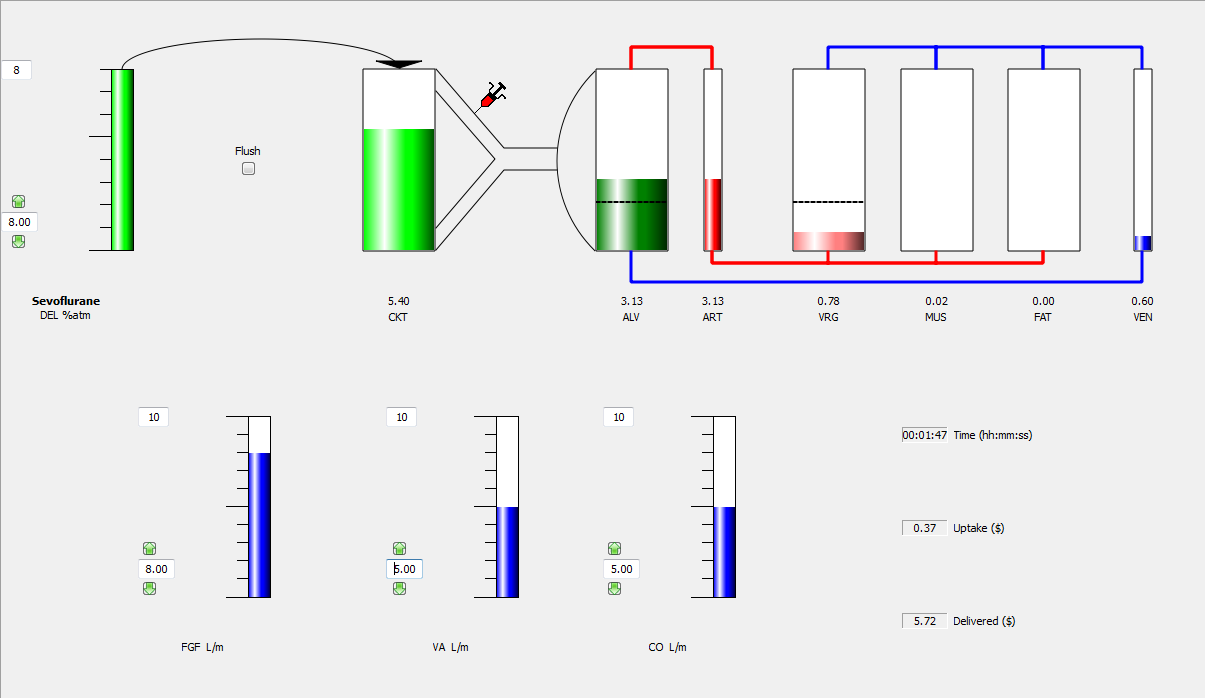 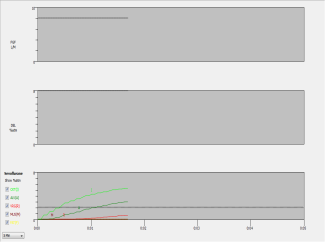 Время утраты сознания – 1мин 45 сек
Ступенчатая индукция
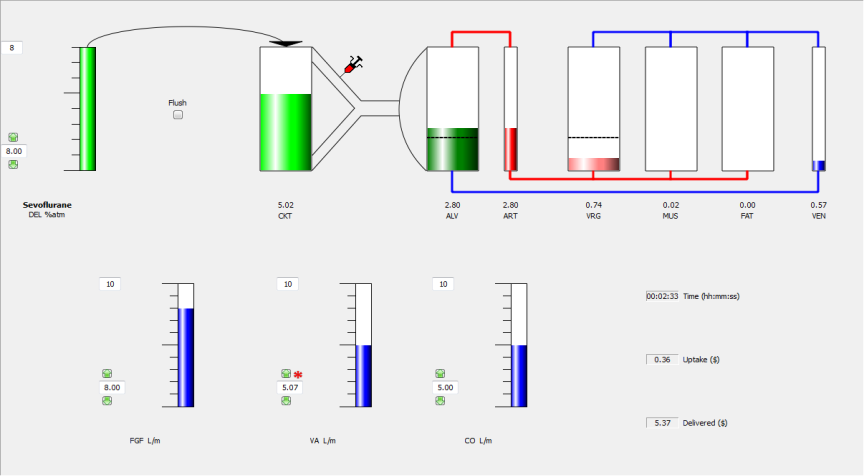 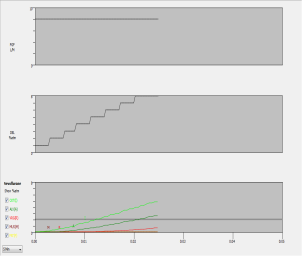 Время утраты сознания – 2 мин 30 сек
Особенности проведения ингаляционной анестезии на основе десфлурана
Первая общая анестезия десфлураном в г. Красноярске
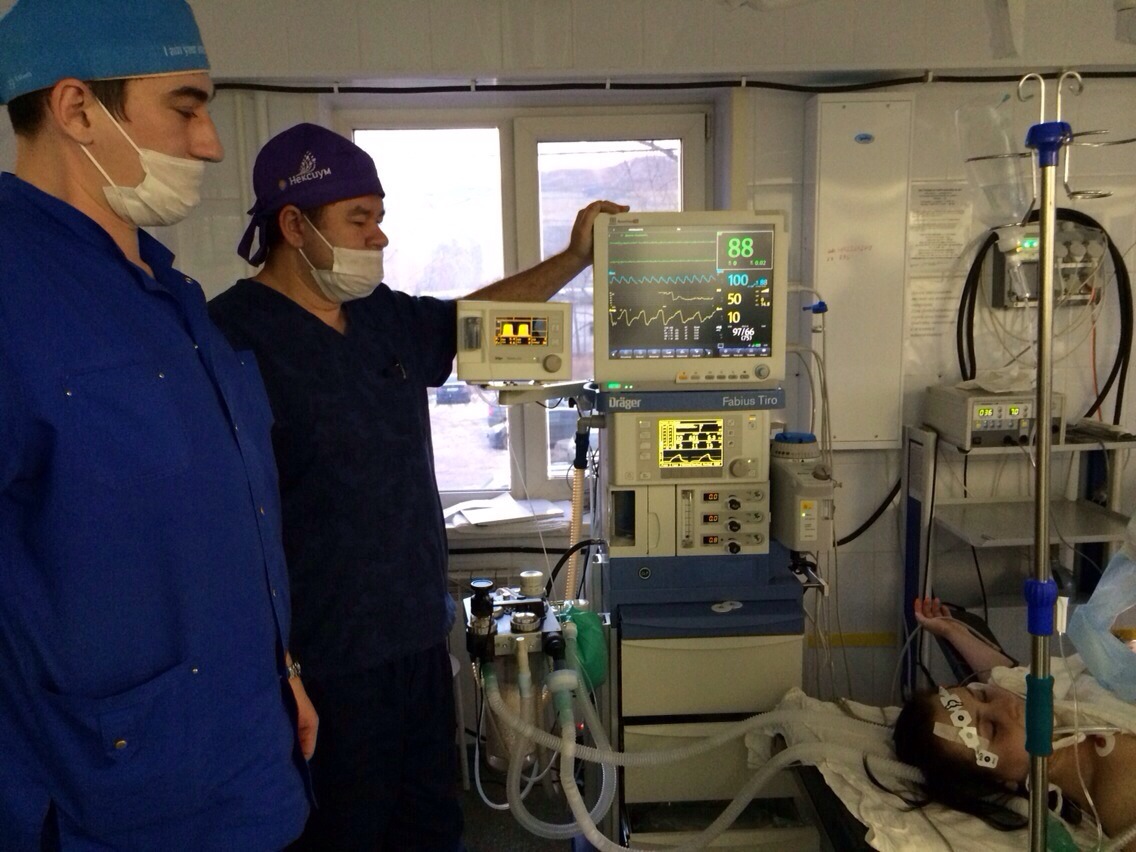 04 декабря 2013 года в МБУЗ "Городской клинической больнице № 4» проведена общая анестезия (наркоз) десфлураном. Длительность анестезии 50 минут. Анестезиологи: зав.отделением, к.м.н, асс. кафедры анестезиологии и реаниматологии ИПО Р.А.Бичурин;А.Г.Сорокин,  В.Прокопьев, клинический ординатор кафедры анестезиологии и реаниматологии ИПО Д.П.Фокша.
Методика анестезии (1)
Премедикация - на операционном столе - атропин (0,01 мг/кг), мидазолам (0,05-0,15 мг/кг) и фентанил (0,7-1 мкг/кг)
Индукция:  1% раствор пропофола в дозе 1,5-2 мг/кг, но не более 200 мг, и 0,005% раствор фентанила в дозе 1 – 1,5 мкг/кг 
После достижения достаточного уровня анестезии и введения суксаметония хлорида в дозе 1-1,5 мг/кг -  интубация трахеи и перевод на АИВЛ НДА, оснащенным газовым монитором,  в режиме VС
Методика анестезии (2)
Поддержание анестезии - по следующей схеме: в течение первых 90 секунд поток свежего газа 3 л/мин, подача десфлурана – 10 об.%, что обеспечивало быстрое достижение концентрации десфлюрана в выдыхаемом газе на уровне 0,6 – 0,7 МАК
Переход на low-flow – 0,8 л/мин, подача десфлурана 6-7 об.%, что обеспечивает поддержание 0,6 – 0,7 МАК.
Фентанил – каждые 15 - 20 минут по 0,1 мг
Миоплегия -  дробное введение атракуриума безилата.
Состояние вентиляции - капнометрия (PetCO2 = 32-37 мм рт.ст.).
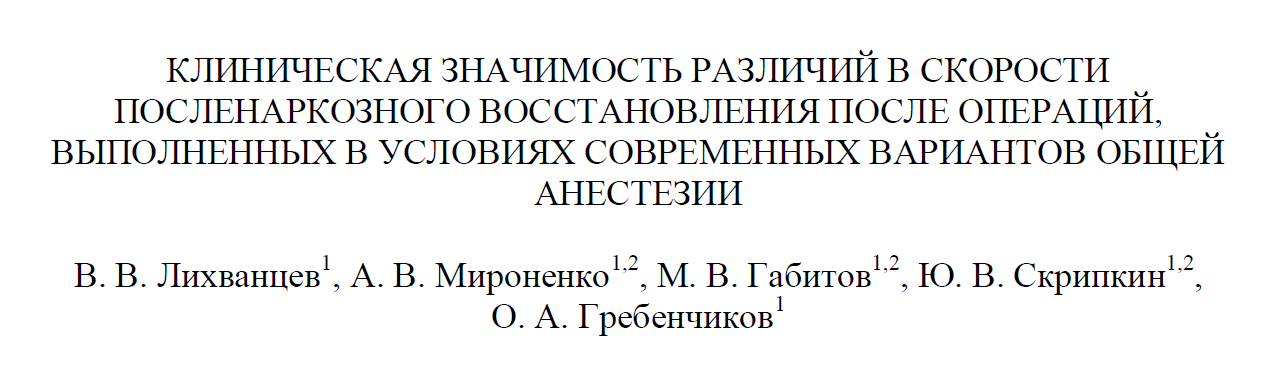 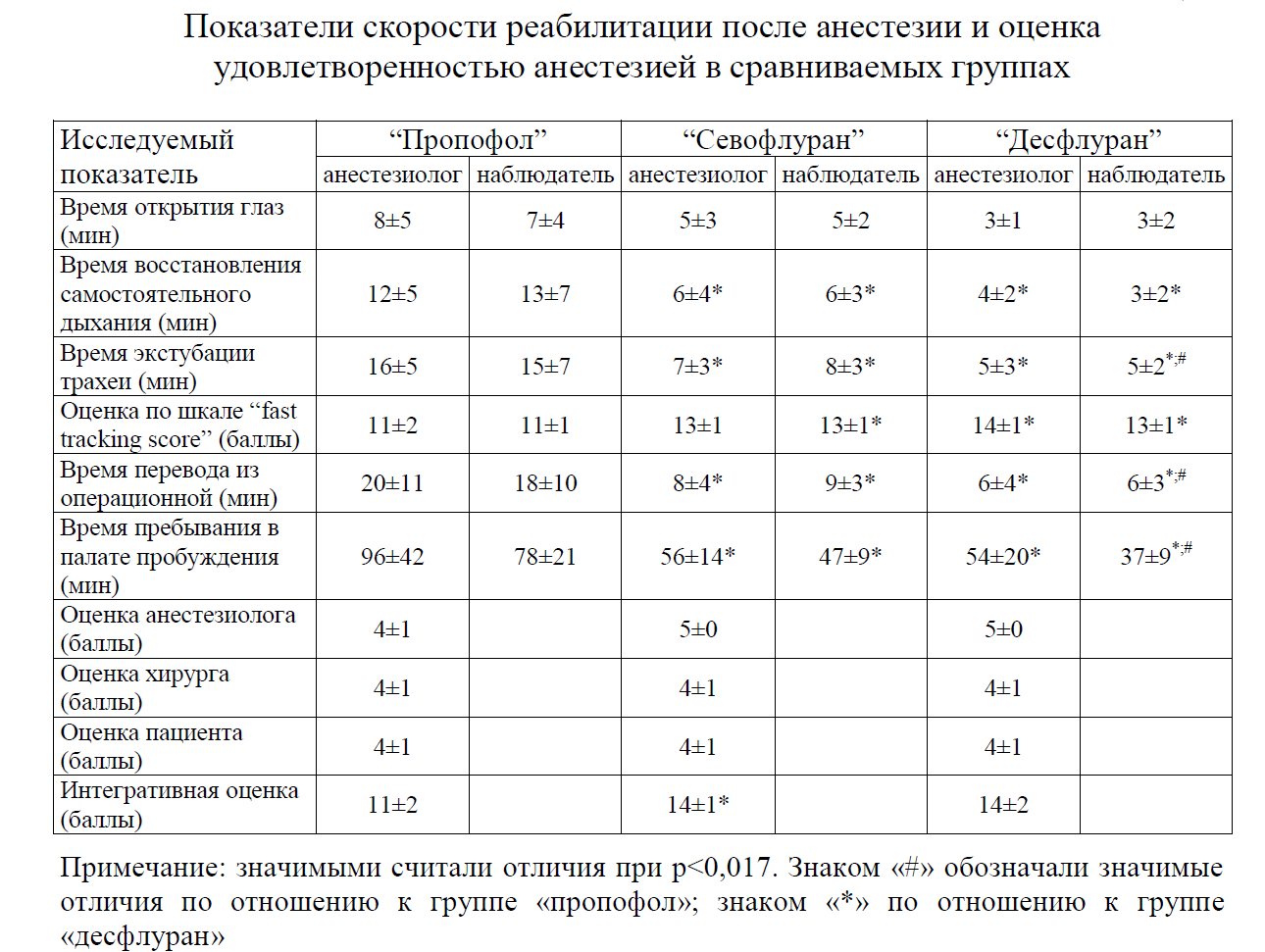 «Ниша» десфлурана
Пациенты пожилого и старческого возраста
Пациенты с морбидным ожирением
Анестезия в «стационаре одного дня»
Кардиохирургия
Длительные оперативные вмешательства
Послеоперационное обезболивание и удовлетворенность анестезией
Оценка боли по визуальной аналоговой шкале (ВАШ)
Препараты (упреждающая аналгезия, НПВС, наркотические аналгетики (!?)) 
Оценка СПОТР
Оценка удовлетворенности пациента анестезией
- плохая
- приемлемая
- хорошая
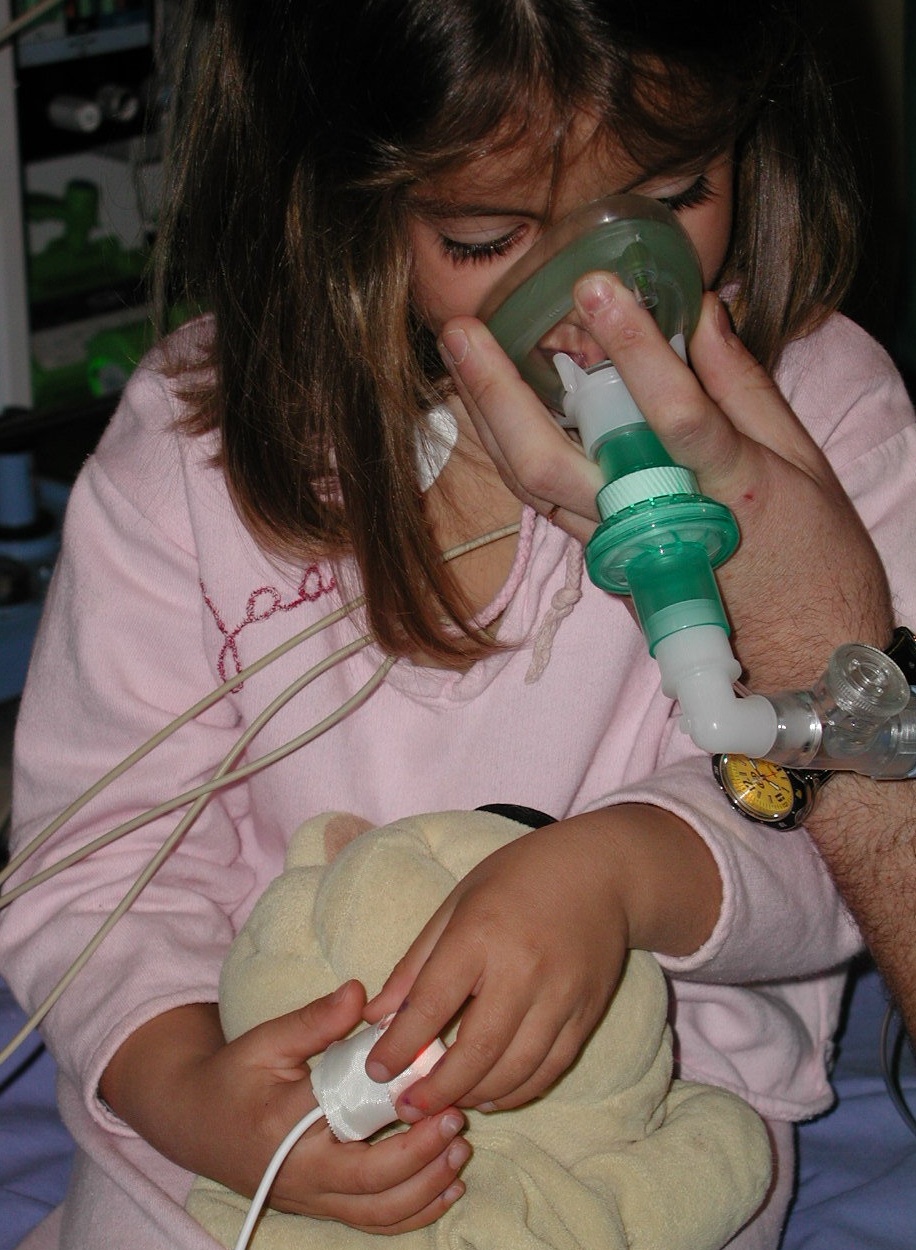 Благодарю 
за внимание!
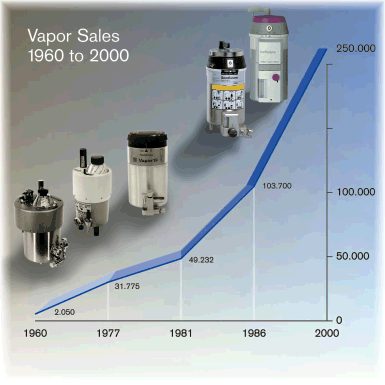 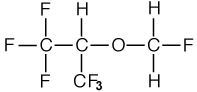 севофлуран
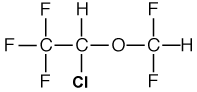 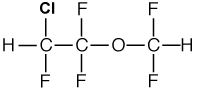 Выбор за Вами!
изофлуран
энфлуран